Counterfactual Diagnosis
Jonathan G. Richens, Ciar´an M. Lee, and Saurabh Johri
Babylon Health, London, United Kingdom
University College London, United Kingdom
Overview
Introduction
Associative diagnosis
Counterfactual diagnosis
Definitions and Methods
Expected disablement 
Expected sufficiency
Results
Diagnostic model and datasets
Counterfactual v.s associative rankings
Comparing to doctors
Introduction
In medical diagnosis a doctor aims to explain a patient’s symptoms by determining the diseases causing them 

existing diagnostic algorithms are purely associative

Inability to disentangle correlation from causation  sub-optimal or dangerous diagnoses.

Diagnosis is fundamentally a counterfactual inference task.
Associative diagnosis
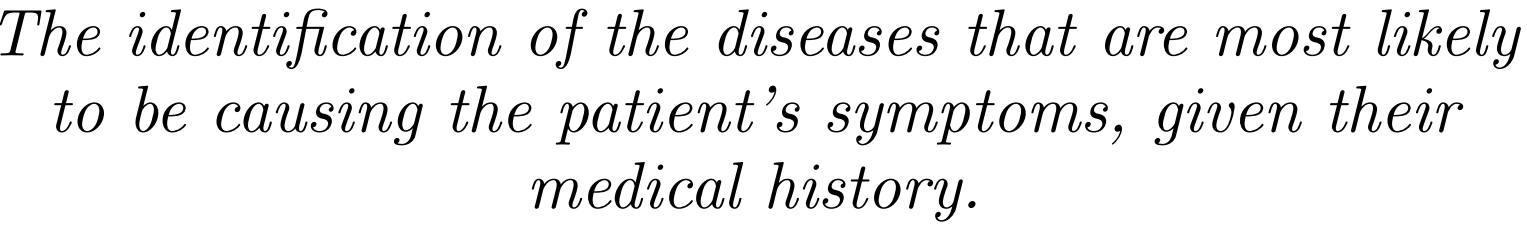 Associative diagnosis
The posterior does not differentiate between these different scenarios and so is insufficient for assigning a diagnosis to a patient’s symptoms in all but the simplest of cases
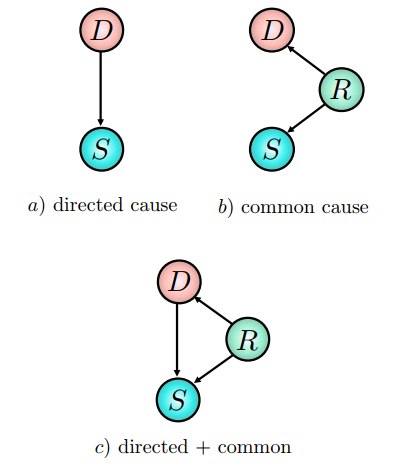 Counterfactual diagnosis
Counterfactual diagnosis
Def1 (Expected disablement) The expected disablement of disease D is the number of present symptoms that we would expect to switch off if we intervened to cure D


Def2 (Expected sufficiency) The expected sufficiency of disease D is the number of positively evidenced symptoms we would expect to persist if we intervene to switch off all other possible causes of the patient’s symptoms,
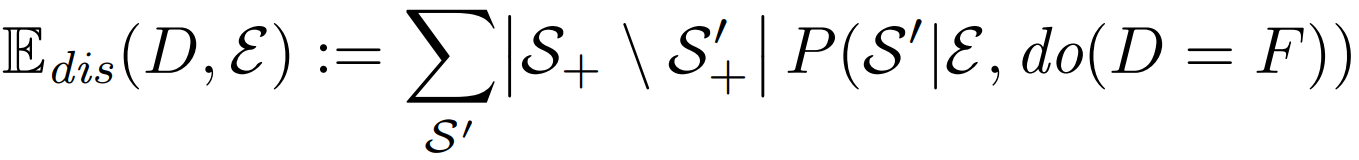 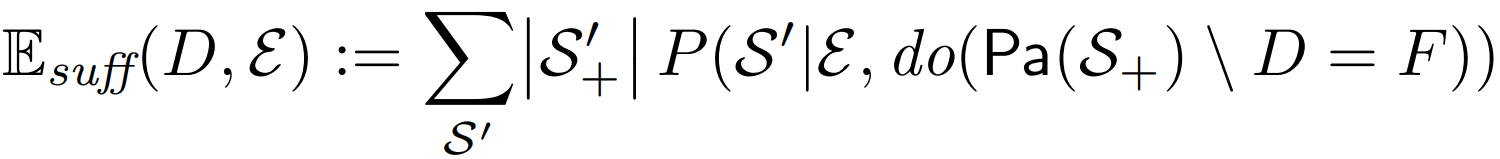 Counterfactual diagnosis
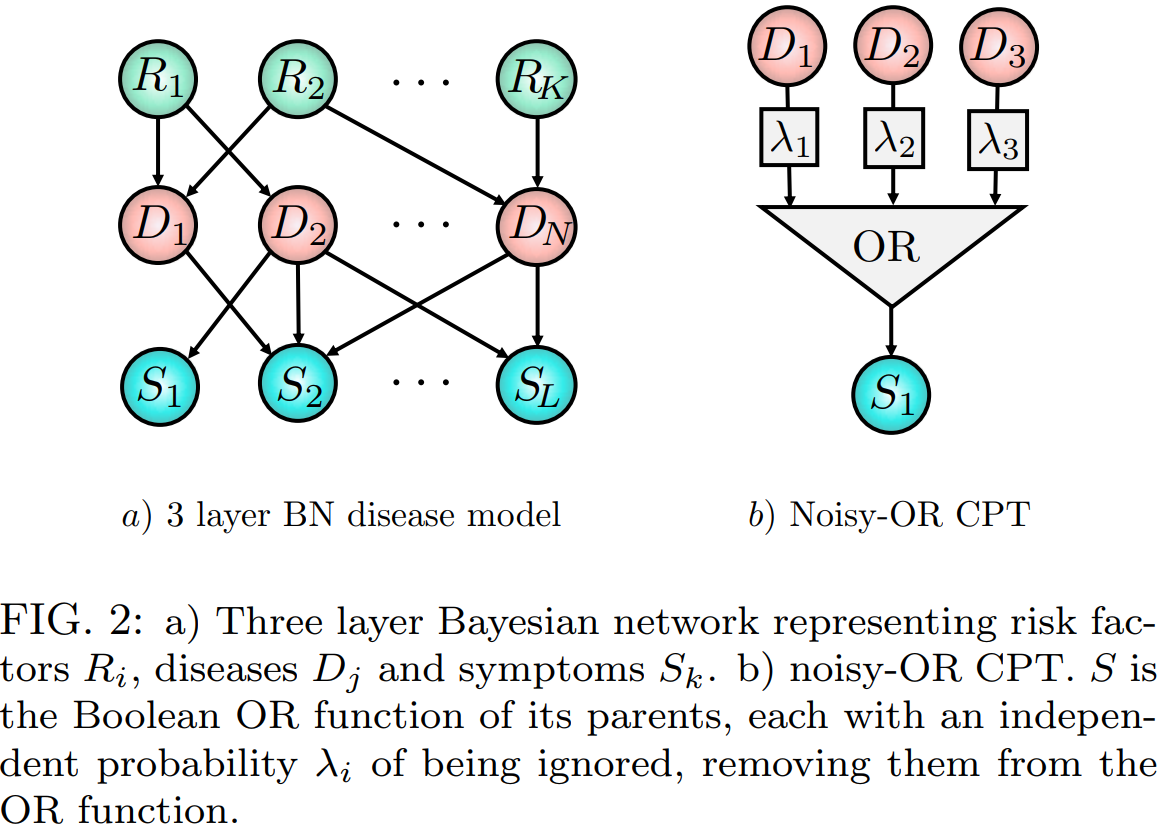 Counterfactual diagnosis
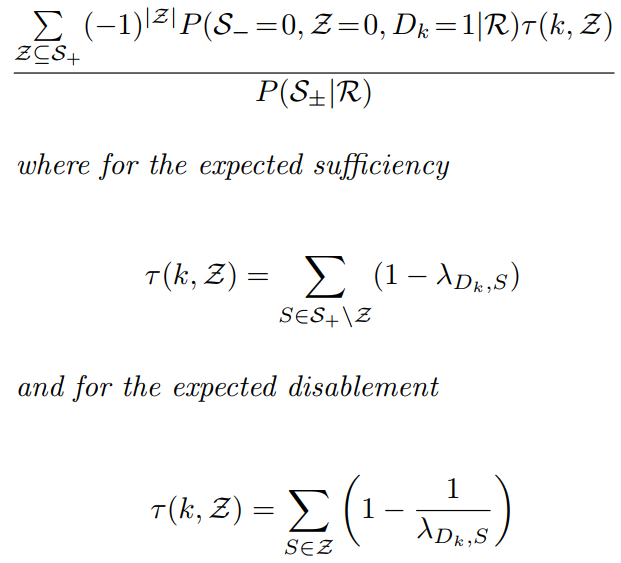 Results - Diagnostic model and datasets
A key limitation of this approach is the difficulty in defining the ground truth diagnosis, where diagnostic errors result in mislabeled data. 

A test set of 1671 clinical vignettes, generated by a separate panel of doctors qualified at least to the level of general practitioner

In all experiments the counterfactual and associative algorithms use identical disease models to ensure that any difference in diagnostic accuracy is due to the ranking query used. The disease model used is a three layer noisy-OR diagnostic BN .
Results – Counterfactual v.s. associative ranking
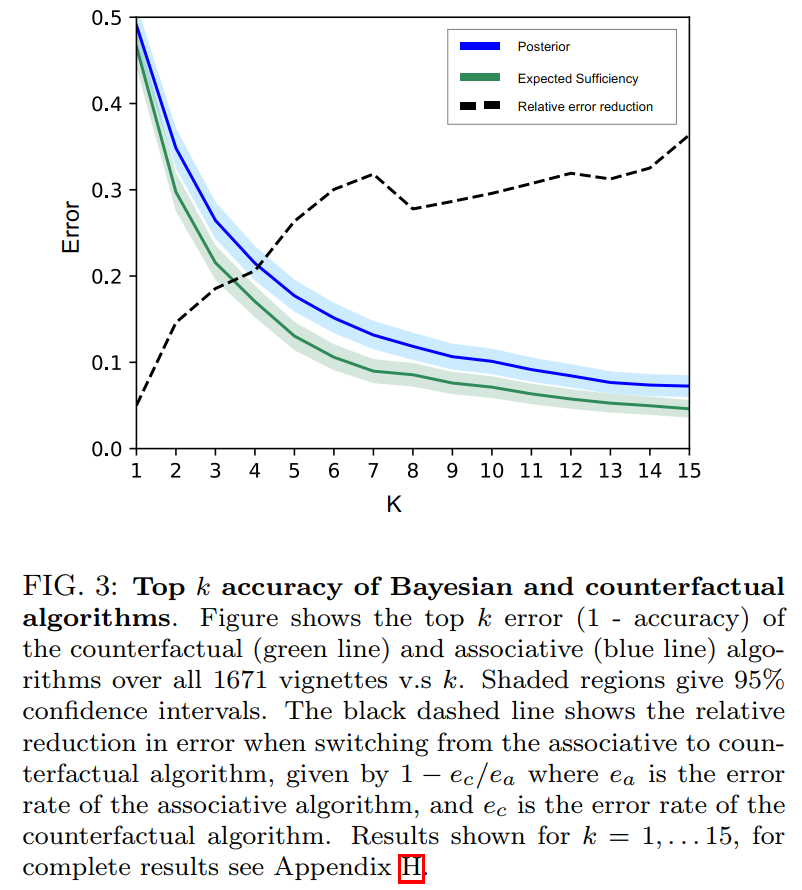 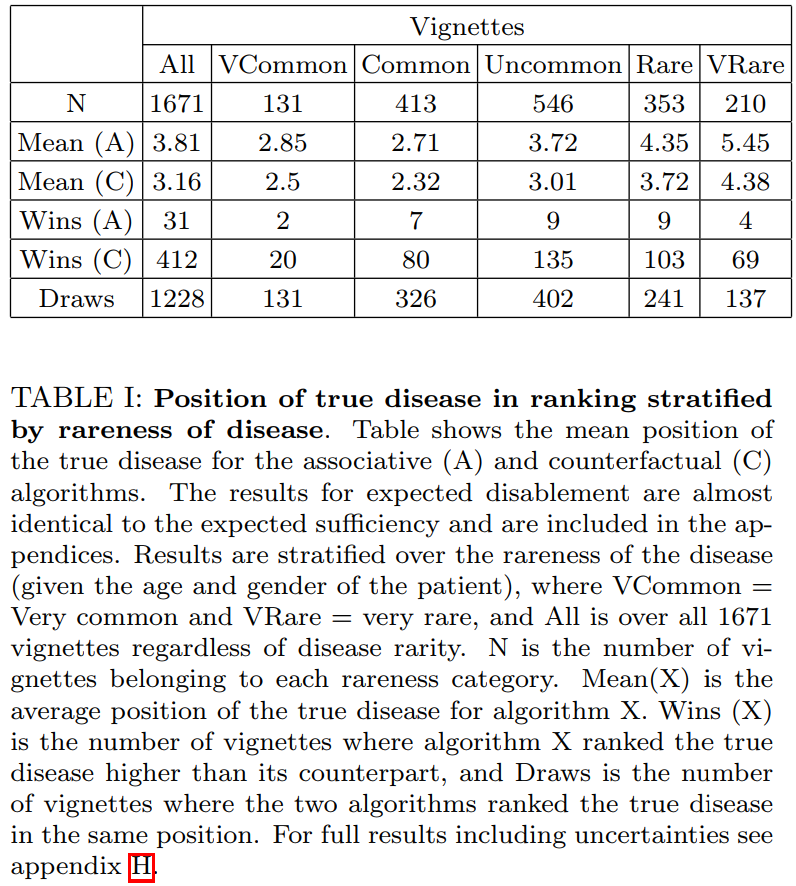 Results – Comparing to Doctors
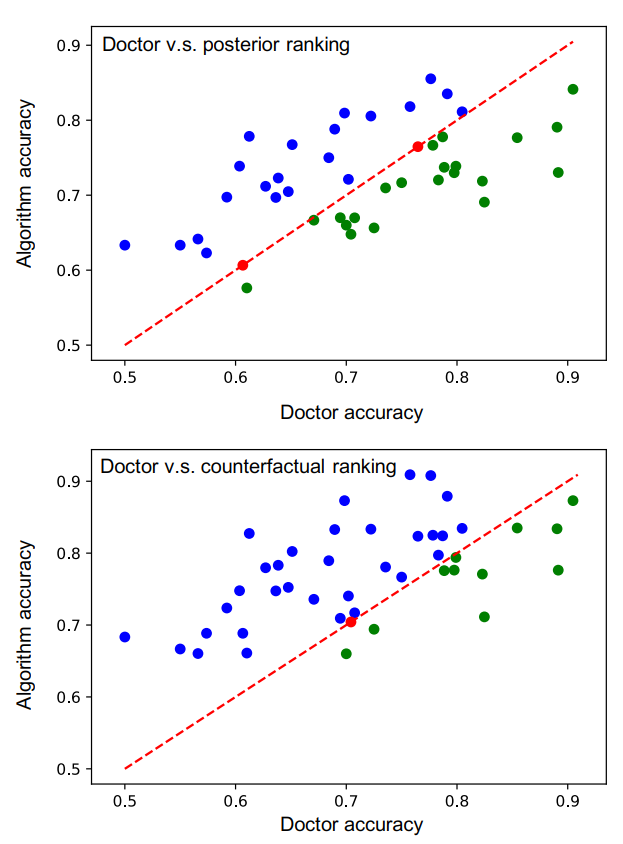